Проект BG16RFOP002-2.010-0002 „Повишаване на капацитета на МСП в сектор туризъм чрез оказване на подкрепа за създаване и функциониране на Организациите за Управление на Туристическите Райони”
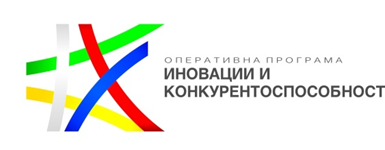 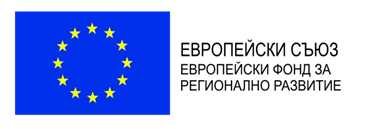 УЧРЕДЯВАНЕ НА
 
Организациите за управление на туристическите райони (ОУТР) 

Глава трета от Закона за туризма

Туристическо райониране
Проект BG16RFOP002-2.010-0002 „Повишаване на капацитета на МСП в сектор туризъм чрез оказване на подкрепа за създаване и функциониране на Организациите за Управление на Туристическите Райони”
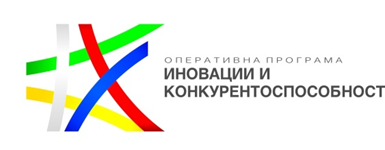 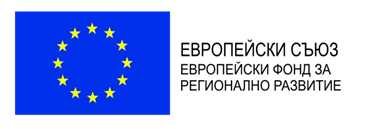 Закон за туризма – ГЛАВА 3 Туристическо райониране(обн. в ДВ през 2013 г., последни промени в сила от 4.05.2018 г.)
 

Концепция за туристическо райониране на България  - утвърдена със Заповед № Т-РД-16-103/11.03.2015 г. на Министъра на туризма, пряко свързана с изпълнението на чл.15 и чл. 16 от Закона за туризма (ЗТ) за обособяването на 9 туристически района в страната с цел формиране на регионални туристически продукти и осъществяване на регионален маркетинг и реклама и Заповед № Т-РД-14-63/15.05.2015 за определяне наименованията и обхвата на туристическите райони.
Проект BG16RFOP002-2.010-0002 „Повишаване на капацитета на МСП в сектор туризъм чрез оказване на подкрепа за създаване и функциониране на Организациите за Управление на Туристическите Райони”
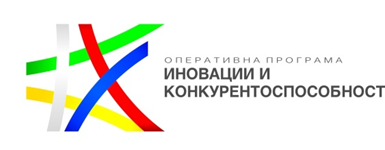 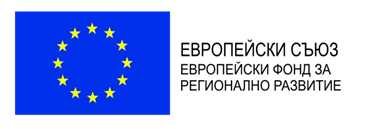 9 туристически района, определени със заповед на Министъра на туризма № Т-РД-14-63/15.05.2015 г.
Туристически райони и центрове:
1. Дунавски туристически район – гр. Русе
2. Старопланински туристически район – гр. Велико Търново
3. Тракийски туристически район – гр. Пловдив
4. Туристически район Долината на розите – гр. Казанлък
5. Рило-Пирински туристически район – гр. Благоевград
6. Родопски туристически район – гр. Смолян
7. Софийски туристически район – гр. София
8. Варненски Черноморски туристически район – гр. Варна 
9. Бургаски Черноморски туристически район – гр. Бургас
Проект BG16RFOP002-2.010-0002 „Повишаване на капацитета на МСП в сектор туризъм чрез оказване на подкрепа за създаване и функциониране на Организациите за Управление на Туристическите Райони”
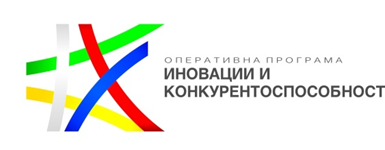 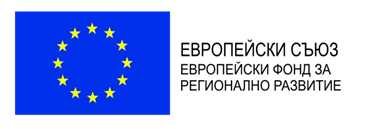 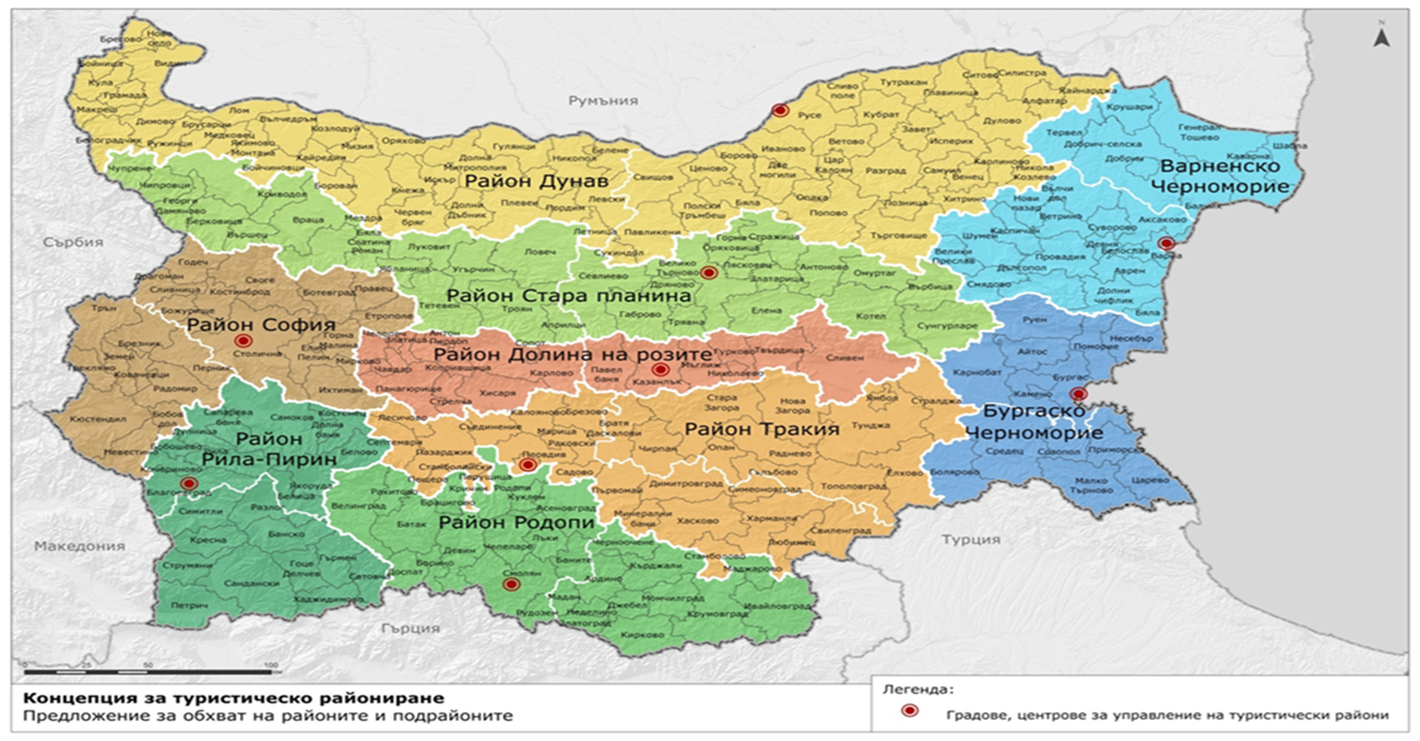 Проект BG16RFOP002-2.010-0002 „Повишаване на капацитета на МСП в сектор туризъм чрез оказване на подкрепа за създаване и функциониране на Организациите за Управление на Туристическите Райони”
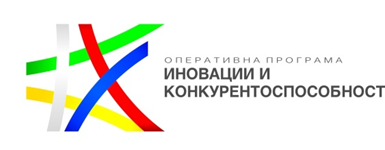 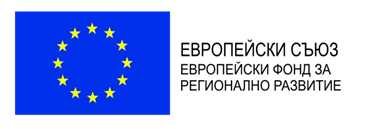 Туристическото райониране е предпоставка за:
Развитие на конкурентоспособен туризъм;

Провеждане на регионализирана туристическа политика, съобразена с териториалните особености и спецификата на различните части от страната;

Осъществяване на ефективен регионален маркетинг, който да направи туристическите райони разпознаваеми за потенциалните туристи и успешно да ги промотира;

Запълване на съществуващата липса в управлението на маркетинга и дестинациите между местното (община) и националното равнище (Министерство на туризма).
Проект BG16RFOP002-2.010-0002 „Повишаване на капацитета на МСП в сектор туризъм чрез оказване на подкрепа за създаване и функциониране на Организациите за Управление на Туристическите Райони”
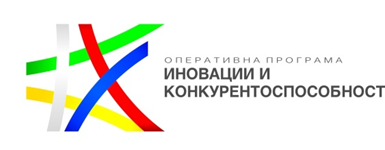 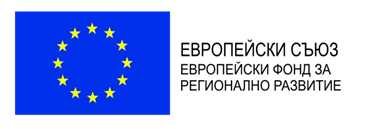 Съгласно Чл. 17. ал. 3 от ЗТ в ОУТР могат да членуват :
Туристически сдружения, вписани в Националния туристически регистър;
Общински и областни администрации;
Научни организации, институти и училища в областта на туризма;
Сдружения на потребителите и други институции и организации, чието седалище или място за извършване на дейността е на територията на туристическия район;
Национални, общински и регионални музеи;
Национални и природни паркове, намиращи се на територията на района.
Проект BG16RFOP002-2.010-0002 „Повишаване на капацитета на МСП в сектор туризъм чрез оказване на подкрепа за създаване и функциониране на Организациите за Управление на Туристическите Райони”
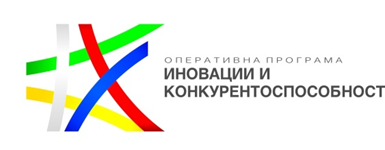 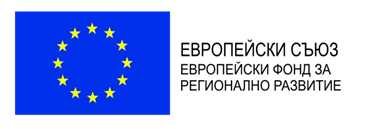 ОУТР се учредява най-малко от:
Две туристически сдружения, вписани в Националния туристически регистър, чието седалище е на територията на туристическия район;
Четири общини от територията на туристическия район, като една от тях е седалище на района;
Една областна администрация от територията на туристическия район;
Учредители могат да са и лицата по чл. 17, ал. 3 от ЗТ.
Проект BG16RFOP002-2.010-0002 „Повишаване на капацитета на МСП в сектор туризъм чрез оказване на подкрепа за създаване и функциониране на Организациите за Управление на Туристическите Райони”
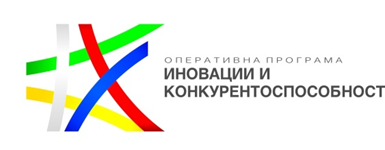 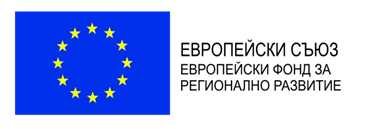 Туристическият район се управлява от Организация за управление на туристическия район (ОУТР)
Организациите за управление на туристическите райони са доброволни организации, които чрез взаимопомощ и сътрудничество в интерес на членовете си и в обществен интерес извършват дейности, свързани с формиране на регионални туристически продукти и осъществяване на регионален маркетинг и реклама на определена територия - туристически район (юридически лица, които се учердяват и регистрират по реда на Закона за туризма).
Проект BG16RFOP002-2.010-0002 „Повишаване на капацитета на МСП в сектор туризъм чрез оказване на подкрепа за създаване и функциониране на Организациите за Управление на Туристическите Райони”
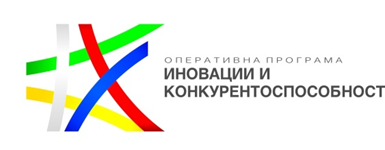 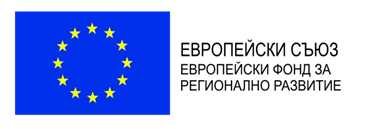 1. Разработване и прилагане на маркетингова стратегия на туристическия район в съответствие с националната маркетингова стратегия;
2. Изработване на лого и слоган на туристическия район; 
3. Организиране провеждането на маркетингови изследвания и проучвания на туристическия поток в туристическия район и на анализи и прогнози за туристическото развитие;
4. Осъществяване на дейности по изграждане на бранд, връзки с обществеността и реклама на туристическия район;
5. Организиране и подпомагане дейността на туристическите информационни центрове в района;
6. Разработване и прилагане на стратегия за развитие на туризма, продуктови стратегии и годишни планове за развитие на туризма на територията на туристическия район в съответствие с Националната стратегия за устойчиво развитие на туризма;
ПРЕДМЕТ НА ДЕЙНОСТ НА ОУТР
Проект BG16RFOP002-2.010-0002 „Повишаване на капацитета на МСП в сектор туризъм чрез оказване на подкрепа за създаване и функциониране на Организациите за Управление на Туристическите Райони”
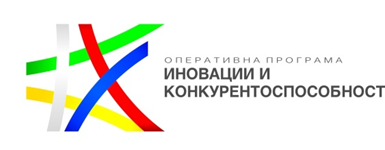 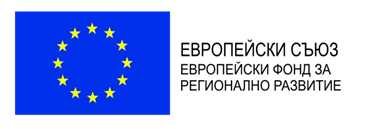 7. Подпомагане дейността на областните управители и  кметовете на общини при реализацията на стратегии и програми за развитие на туризма чрез становища и предложения;
8. Подпомагане кметовете на общини при изпълнението на задълженията им по ЗТ;
9. Реализиране на проекти по програми на Европейския съюз;
10. Създаване и поддържане на база данни за туризма в района - част от Единната система за туристическа информация;
11. Осъществяване обмен на информация, стандарти и добри практики;
12. Провеждане на дейности по обучение и повишаване качеството на туристическите услуги;
13. Подпомагане разработването, въвеждането и прилагането на доброволни системи за оценяване качеството на туристическите услуги и устойчивото развитие на туристическия район.
ПРЕДМЕТ НА ДЕЙНОСТ НА ОУТР
Проект BG16RFOP002-2.010-0002 „Повишаване на капацитета на МСП в сектор туризъм чрез оказване на подкрепа за създаване и функциониране на Организациите за Управление на Туристическите Райони”
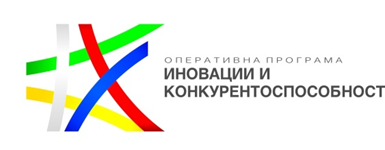 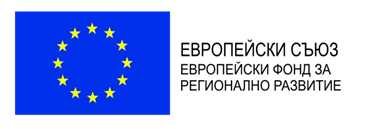 Учредителния комитет на ОУТР подава до Министъра на туризма Заявление-декларация, съдържаща:
- За общини - Решение на общинския съвет за участие на общината в ОУТР; 
- За туристическо сдружение - Решение на управителния съвет или общото събрание за участие на туристическото сдружение в ОУТР;
- Наименованието на ОУТР  и адрес; телефон/факс и адрес на електронна поща, ако разполага с такива, или се изписват имената на упълномощеното лице и неговите тел./факс и адрес на ел. Поща;
- Обстоятелствата по чл. 22 от ЗТ (Учредители);
- Обстоятелства, свързани с предмета и целите на ОУТР;
- Туристическият район на ОУТР, за който се учредява;
УЧРЕДЯВАНЕ НА ОУТР
Проект BG16RFOP002-2.010-0002 „Повишаване на капацитета на МСП в сектор туризъм чрез оказване на подкрепа за създаване и функциониране на Организациите за Управление на Туристическите Райони”
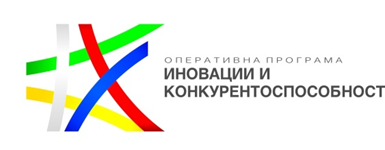 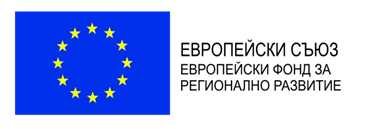 Заявлението-декларация  се подписва от всички членове на Учредителния комитет и към нея се прилагат:
- Поименен списък на учредителите
Оригинал на протокол от проведено събрание наУчредителния комитет
Членовете на Учредителния комитет могат да упълномощят лице, което да представлява учредителния комитет в процедурата за учредяване на сдружението.
Министърът на туризма се произнася по Заявлението-декларация на учредителния комитет в 30-дневен срок от получаването му.
УЧРЕДЯВАНЕ НА ОУТР
Проект BG16RFOP002-2.010-0002 „Повишаване на капацитета на МСП в сектор туризъм чрез оказване на подкрепа за създаване и функциониране на Организациите за Управление на Туристическите Райони”
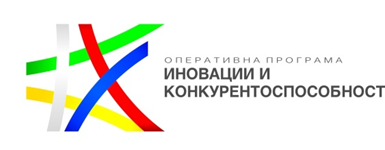 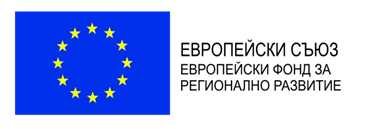 Заповедта за откриване на процедурата се обнародва в Държавен вестник, в един централен всекидневник и в един местен вестник;
Учредителният комитет изготвя проекта на устав на ОУТР и други документи за учредителното събрание; 
Организира провеждането на учредителното събрание;
Учредителният комитет обнародва в “Държавен вестник” и публикува в един централен всекидневник и в един местен вестник покана за учредяване на ОУТР, като в нея се посочват датата и мястото на провеждане на учредителното събрание, дневния ред с предложение за избор на управителен и контролен съвет, както и мястото, където са изложени проектите на учредителните документи, и времето, през което те са на разположение.
УЧРЕДЯВАНЕ НА ОУТР
Проект BG16RFOP002-2.010-0002 „Повишаване на капацитета на МСП в сектор туризъм чрез оказване на подкрепа за създаване и функциониране на Организациите за Управление на Туристическите Райони”
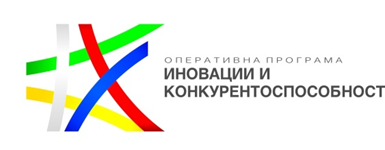 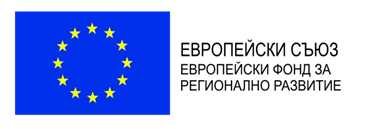 УЧРЕДЯВАНЕ НА ОУТР
Учредителното събрание се насрочва не по-рано от изтичането на 45 дни след публикуването на обявата;
В учредителното събрание участва представител на Министъра на туризма;
Учредителното събрание е редовно, ако на него са представени учредителите;
 Учредителното събрание взема решение за учредяване на ОУТР и приема устава й;
ОУТР се смята за възникнала от деня на вписването и в предназначения за това регистър, който се води в Министерството на туризма, част от Националния туристически регистър (срок: до 14 дни)
Проект BG16RFOP002-2.010-0002 „Повишаване на капацитета на МСП в сектор туризъм чрез оказване на подкрепа за създаване и функциониране на Организациите за Управление на Туристическите Райони”
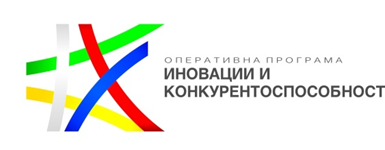 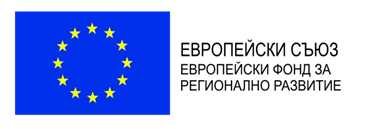 УЧРЕДЯВАНЕ НА ОУТР
Вписването на ОУТР в регистъра се извършва със заповед на Министъра на туризма (срок: до 14 дни), въз основа на писмено Заявление-декларация, към което се прилагат:

1. Копие на протокола от учредителното събрание;
2. Копие на устава на ОУТР, подписан от учредителите и одобрен от Министъра на туризма;
3. Нотариално заверени образци от подписите на лицата, които представляват организацията и образец от печата на организацията;
4. Декларации от членовете на управителния и на контролния съвет за липса на конфликт на интереси;
Проект BG16RFOP002-2.010-0002 „Повишаване на капацитета на МСП в сектор туризъм чрез оказване на подкрепа за създаване и функциониране на Организациите за Управление на Туристическите Райони”
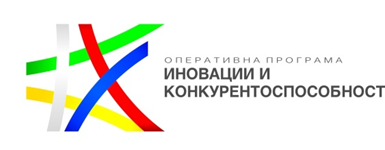 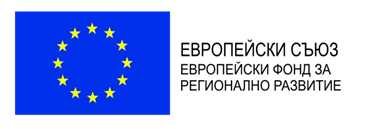 ОРГАНИ НА ОУТР СА:
1. Общо събрание - върховен орган и включва всички членове на ОУТР
2. Управителен съвет - състои се най-малко от петима членове, включително председател, и се избира за срок три години
3. Контролен съвет - състои се от трима членове; не могат да бъдат членове на управителния съвет или служители на организацията
4. Изпълнителен директор
Проект BG16RFOP002-2.010-0002 „Повишаване на капацитета на МСП в сектор туризъм чрез оказване на подкрепа за създаване и функциониране на Организациите за Управление на Туристическите Райони”
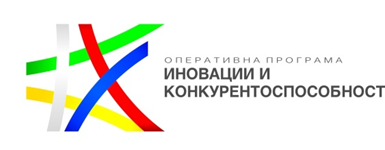 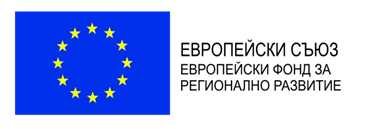 Приходите по бюджета на ОУТР се формират от:
1. Членски внос
2. Приходи от стопанска дейност и предоставяне на платени услуги
3. Средства от участие в европейски, международни и други донорски програми
4. Дарения от физически и юридически лица
5. Други източници
6. ОУТР може да се подпомагат финансово от бюджета на Министерството на туризма при условия и по ред, определени отМинистъра на туризма
Проект BG16RFOP002-2.010-0002 „Повишаване на капацитета на МСП в сектор туризъм чрез оказване на подкрепа за създаване и функциониране на Организациите за Управление на Туристическите Райони”
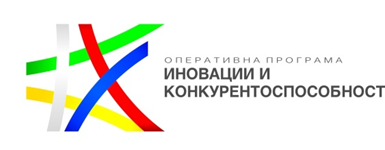 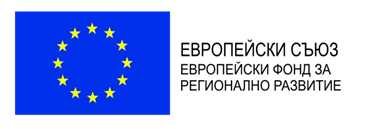 В резюме:
Стъпка 1: Внасяне на предложение в ОбС/Свикване на Общо събрание/Управителен съвет за вземане на решение за участие в Учредителния комитет на ОУТР 
Стъпка 2: Провеждане на първо официално заседание на Учредителния комитет
Стъпка 3: Подготовка на Заявление-декларация с Приложения и внасяне в Министерство на туризма
Стъпка 4: Издаване на Заповед на Министъра на туризма за откриване на процедура по учредяване (30-дневен срок от подаване на Заявлението-декларация)
Проект BG16RFOP002-2.010-0002 „Повишаване на капацитета на МСП в сектор туризъм чрез оказване на подкрепа за създаване и функциониране на Организациите за Управление на Туристическите Райони”
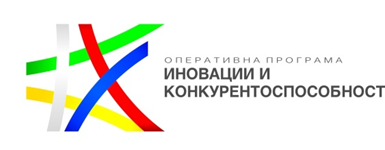 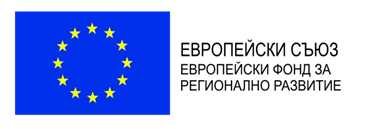 В резюме:
Стъпка 5: Обявяване на дата, час, място за провеждане на Учредително събрание, подготовка на учредителни документи (45 дена от датата на обявяване)
Стъпка 6: Провеждане на Учредително събрание, избор на УС 
Стъпка 7: Внасяне на Заявление-декларация в Министерстовото на туризма за вписване в Националния туристически регистър
Стъпка 8: Издаване на заповед на Министъра на туризма и вписване в НТР, с което се случва фактическото учредяване (до 14 дена от подаване на Заявлението-декларация)
Проект BG16RFOP002-2.010-0002 „Повишаване на капацитета на МСП в сектор туризъм чрез оказване на подкрепа за създаване и функциониране на Организациите за Управление на Туристическите Райони”
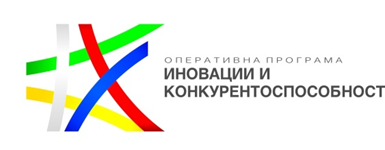 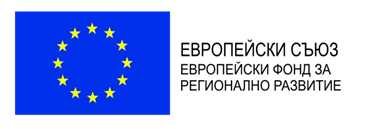 УЧРЕДЕНИ ОУТР
1. Организация за управление на туристически район „Родопи“ – Учредена и вписана в Националния туристически регистър със Заповед № Т-РД-17-17/05.06.2017 г. на Министъра на туризма;
2. Организация за управление на Варненски черноморски туристически район – Учредена и вписана в Националния туристически регистър със Заповед на № Т-РД-17-21/ 30.03.2018 г. на Министъра на туризма; 
3. Организация за управление на Бургаски черноморски туристически район –Учредена и вписана в Националния туристически регистър със Заповед № Т-РД-17-37/05.07.2018 на Министъра на туризма.
Проект BG16RFOP002-2.010-0002 „Повишаване на капацитета на МСП в сектор туризъм чрез оказване на подкрепа за създаване и функциониране на Организациите за Управление на Туристическите Райони“
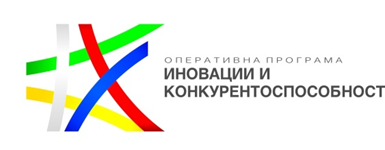 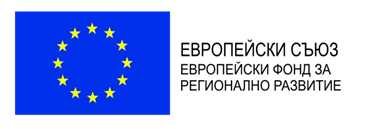 4. Организация за управление на Рило-Пирински туристически район – Открита е процедурата. Проведено е Учредително събрание на 17.07.2018 г. Предстои подаване на заявление за вписване. 
5. Организация за управление на Тракийски туристически район – Подадено е заявление за откриване на процедура.
6. Организация за управление на Дунавски туристически район – получено е запитване, очаква се скорошно предприемане на действия от тяхна страна.
7. Организация за управление на тур. Район “Долината на розите“ – получено e запитване, очаква се скорошно предприемане на действия от тяхна страна.

Очаква се предприемане на действия от Старопланински и Софийски туристически райони.
ОУТР в процедура по учредяване
Проект BG16RFOP002-2.010-0002 „Повишаване на капацитета на МСП в сектор туризъм чрез оказване на подкрепа за създаване и функциониране на Организациите за Управление на Туристическите Райони”
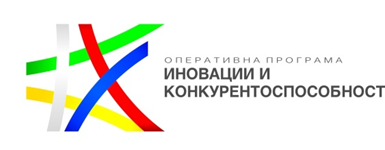 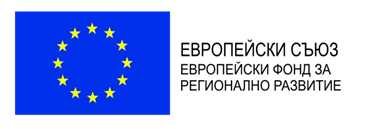 БЛАГОДАРЯ ЗА ВНИМАНИЕТО